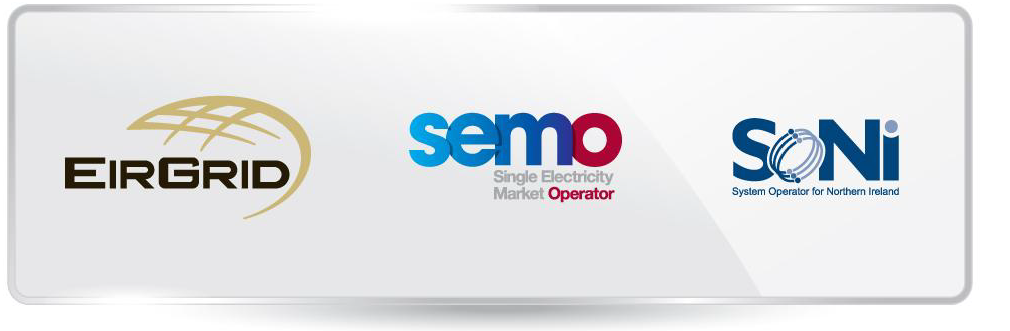 Market Systems Release Update

Modifications Committee Meeting 48 

April 11th 2012
1
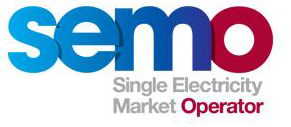 SEM R2.2.0 – Approved Scope
The following is the approved scope for SEM R2.2.0
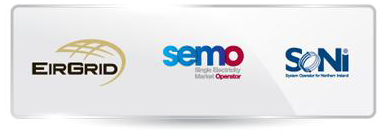 2
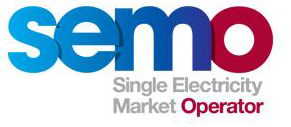 SEM R2.2.0 Key Milestones
Vendor Design Approval 			09 Jan 2013	√ Complete
 
  MPUD Publication*			09 Jan 2013	 √ Complete

  Market Participant Workshop 		24 Jan 2013 	√ Complete

  Vendor Code Delivery (Brady) 		25 Jan 2013 	√ Complete

  Factory Test				14 Feb 2013	 √ Complete

  Vendor Code Delivery (ABB) 		15 Feb 2013 	 √ Complete

  SIT Execution Commences			28 Jan 2013	 √ Complete

  Market Test Execution 			13 Mar  - 19 Apr 2013
  Connectivity Testing			20-22 Mar 2013 	√ Complete
  Functional Testing			25 Mar – 19 Apr 2013	 In Progress

  Proposed Deployment**  			10 May 2013

	*    Revision V1.1 published on Jan 23rd 
	**  Subject to successful completion of testing
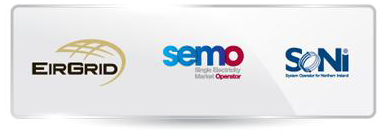 3
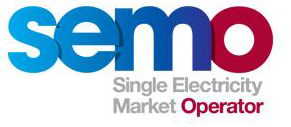 SEM R2.3.0 – Potential Scope
There are no approved Modification Proposals in scope for SEM R2.3.0 (Oct 2013)
A meeting of the Change Control Forum (CCF) was held on March 21st at which the following provisional scope was proposed for implementation.
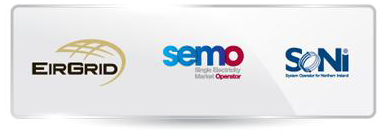 4
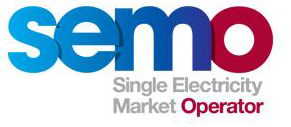 SEM R2.3.0 – Scope - Next Steps
A proposal will be sent to the Regulatory Authorities this week seeking approval for the scope proposed at the CCF. 

On receipt of Regulatory approval we will publish the release scope to the industry.
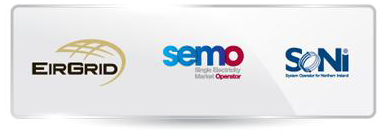 5
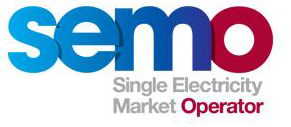 SEM R2.4.0 – April 2014
The release cut-off date for the April 2014 release to the Central Market Systems is:
	      Friday September 27th, 2013. 

All approved Modifications Proposals will be allocated to this release (subject to available capacity).
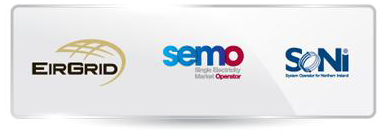 6
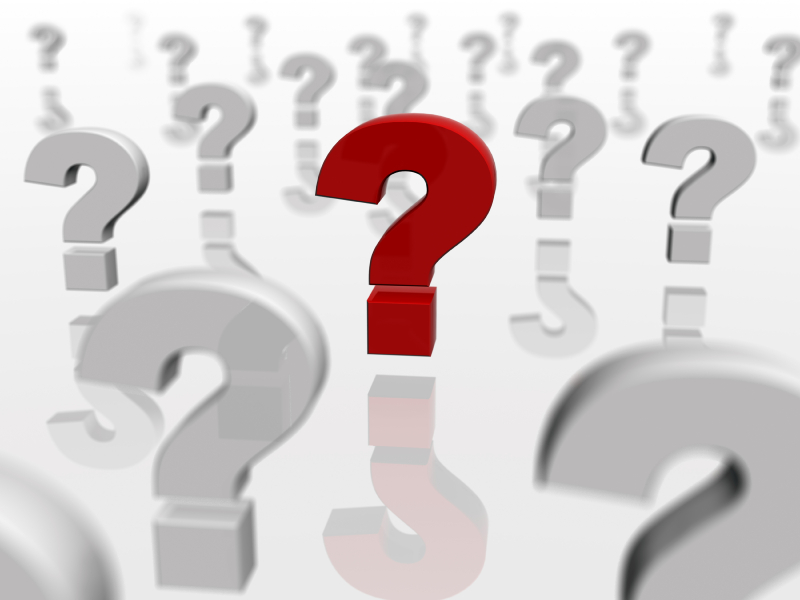 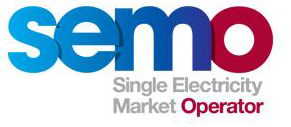 Questions
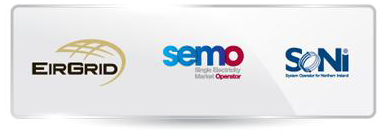 7